Золототысячника трава                    Centaurii herba
Золототысячник обыкновенный         Centaurium erythraea 
                                                                Rafn
(З. зонтичный, З. малый)                     (C. umbellatum Gilib., 
                                                                C. minor Moench.)
Золототысячник красивый                  Centaurium pulchellum 
                                                                (Sw.) Druce
сем. Горечавковые                                Gentianaceae
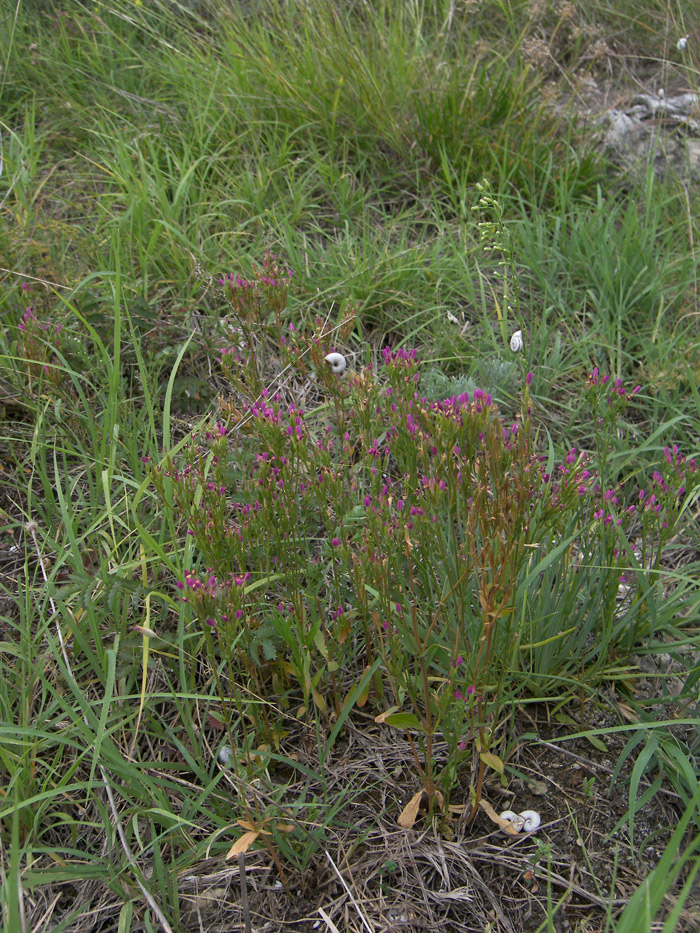 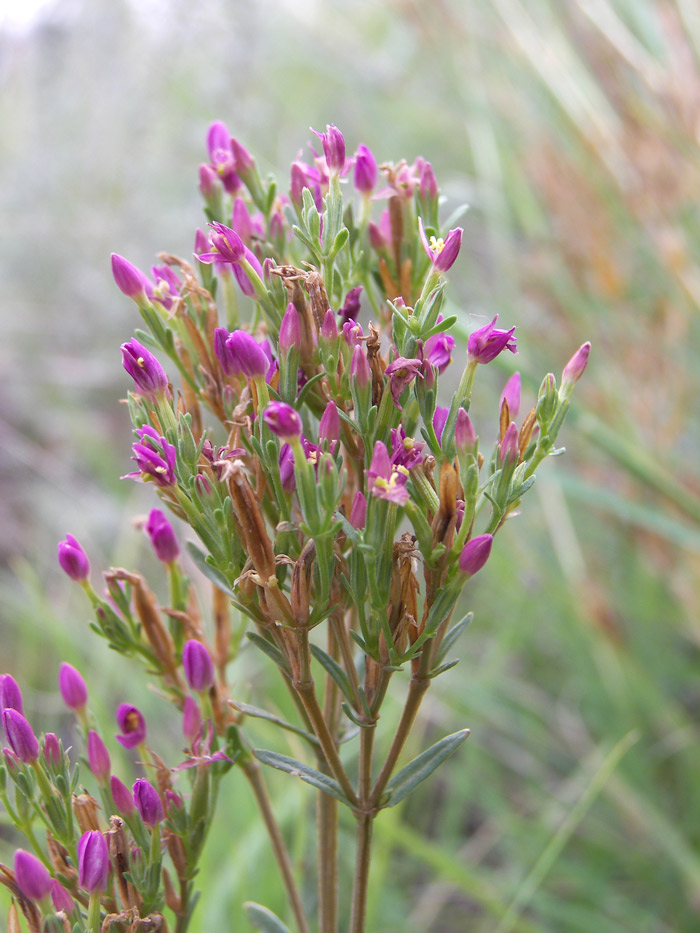 Химический состав
сверциамарин         генциопикрин                сверозид
алпизарин                                                       гентизин
Стандартизация
Трава золототысячника включена в ГФ XIV – ФС.2.5.0075.18, стандартизуется по содержанию суммы ксантонов в пересчете на алпизарин (не менее 1,5%), определяемой методом дифференциальной спектрофотометрии после реакции с AlCl3. 
       Трава золототысячника обыкновенного включена в EuPh 8 и стандартизуется по показателю горечи (не менее 2000).
Препараты золототысячника
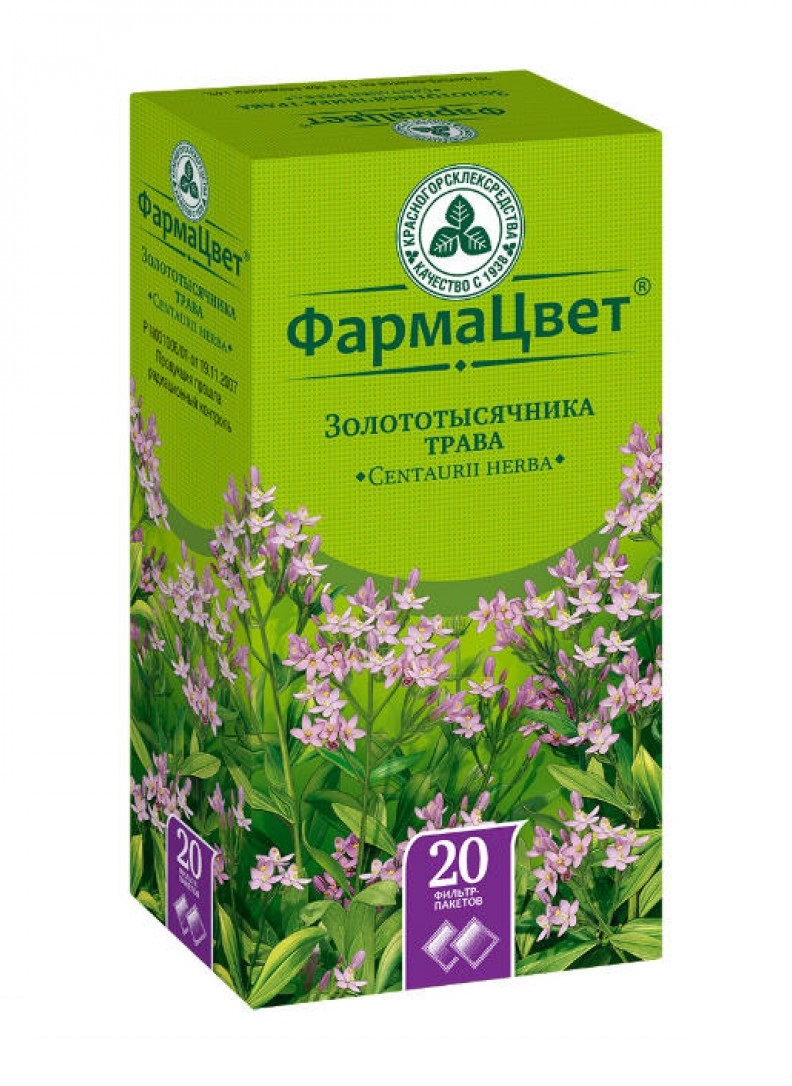 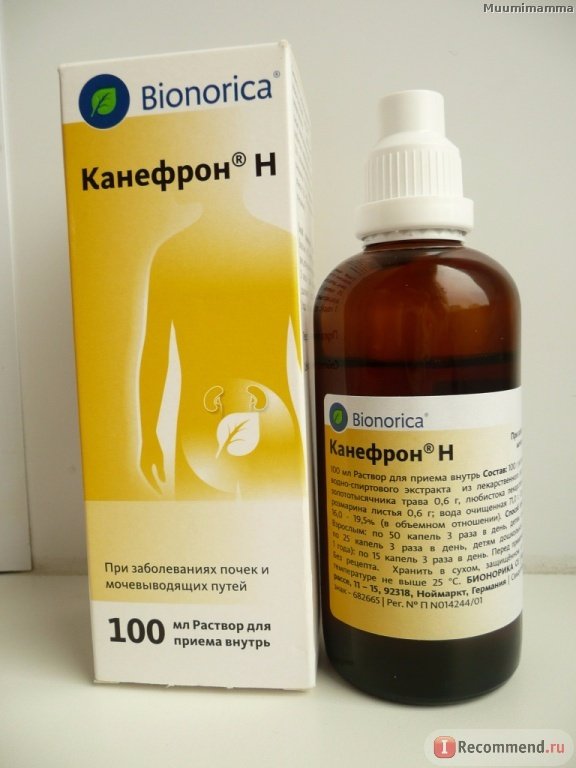 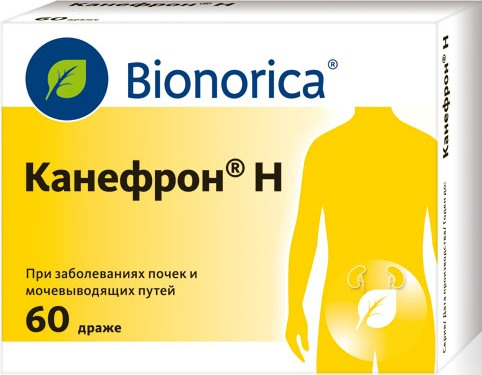 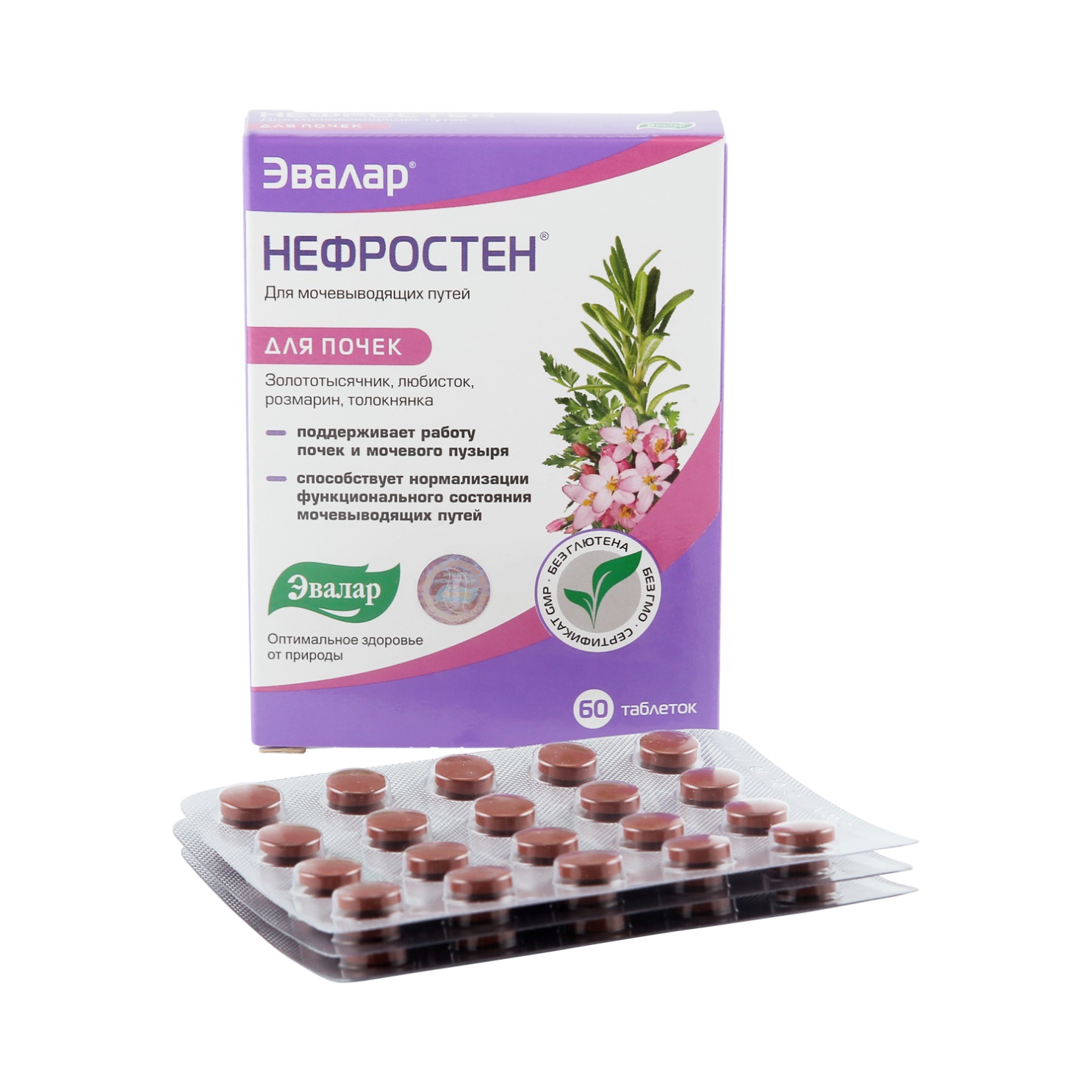 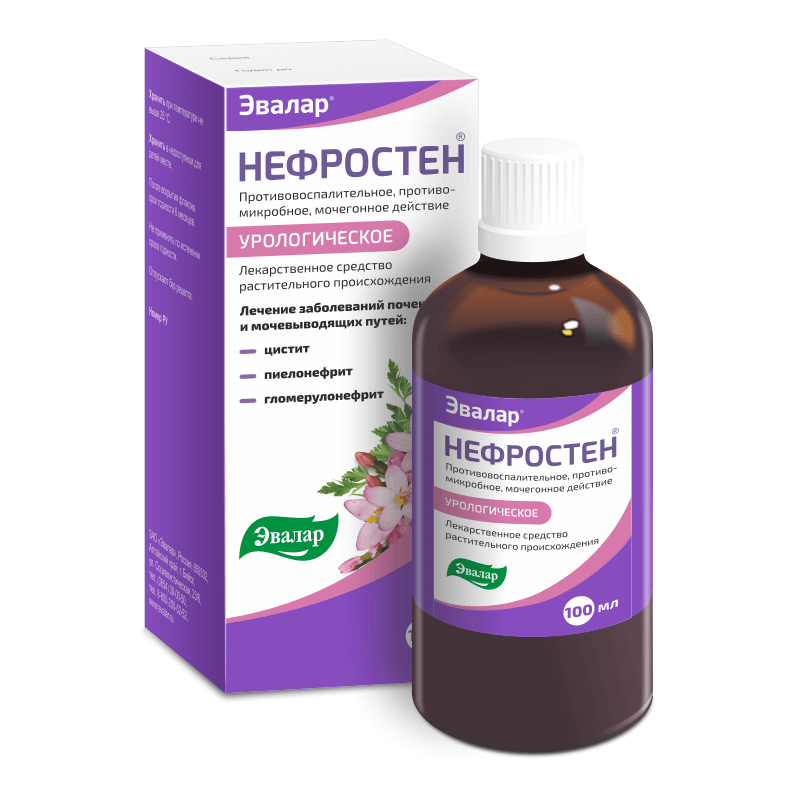